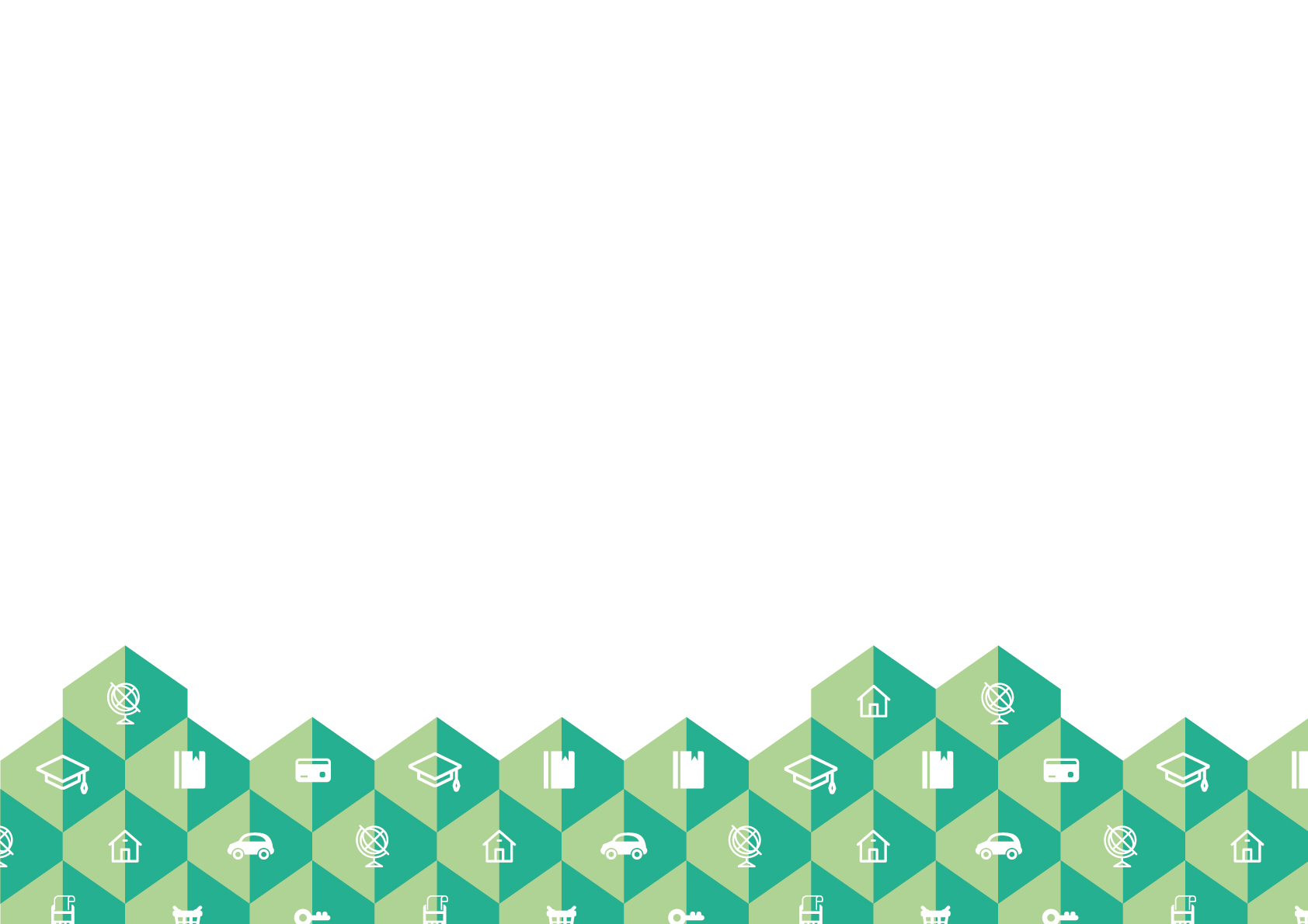 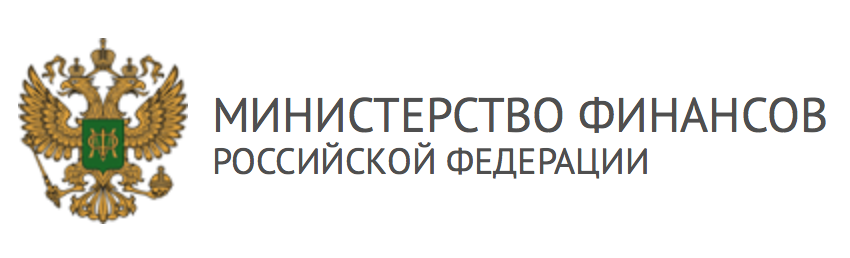 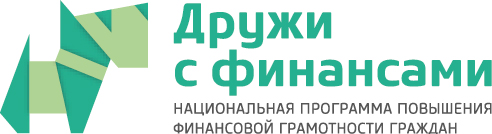 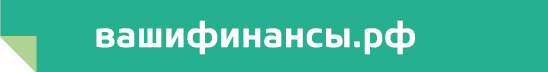 Распространение материалов финансового лагеря с помощью системы дистанционного обучения



Консультационная компания «ПАКК» в рамках Проекта Минфина России

«Содействие повышению уровня финансовой грамотности населения и развитию финансового образования в Российской Федерации»  



ММСО 2018
18-21 апреля, г. Москва
1
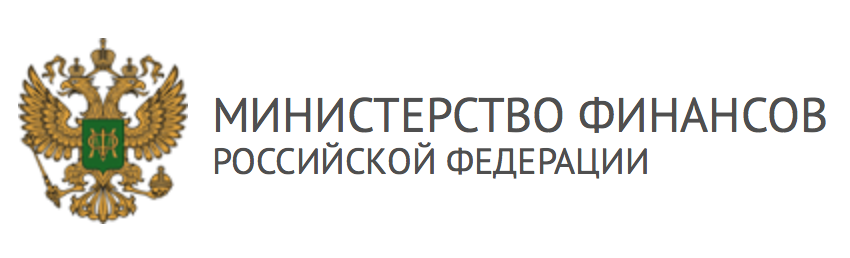 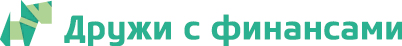 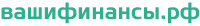 «Первый всероссийский финансовый лагерь», 2016
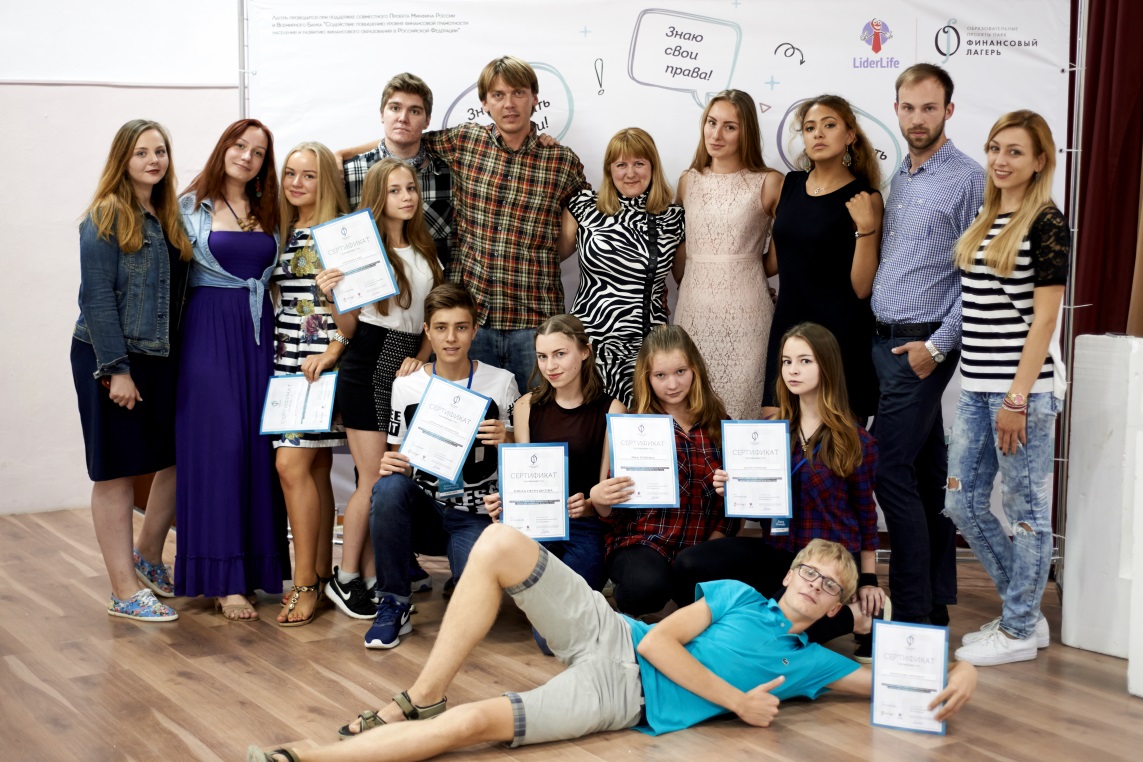 Цикл просветительских мероприятий
Совокупность осознанных выборов и отработанных навыков
Каждый день в новой тематике
Сочетание теоретических и практических форматов
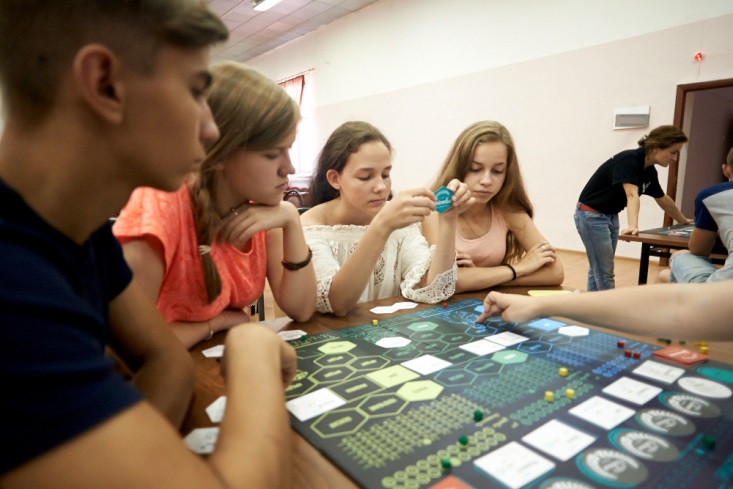 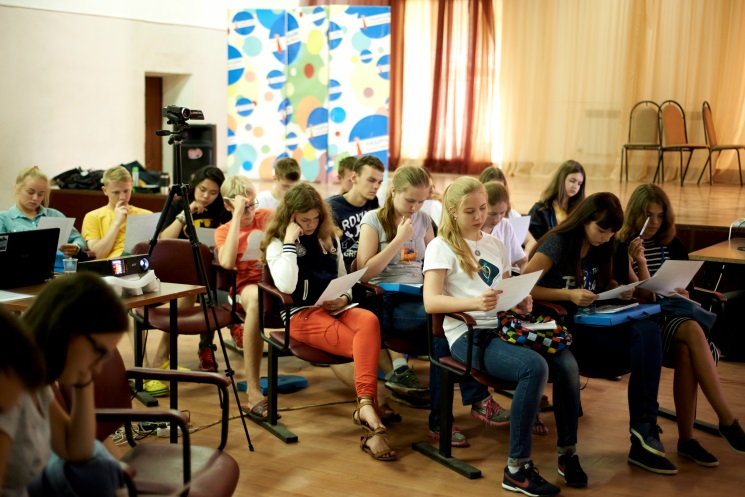 Дети пребывают в условиях самостоятельности в пространстве обучающих игр.
2
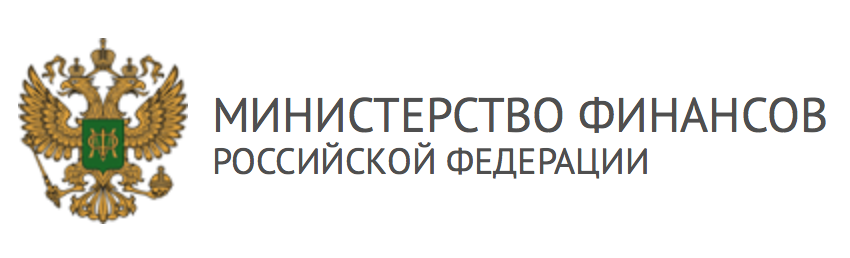 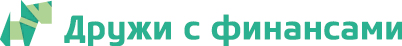 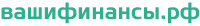 Летний лагерь как способ повышения финансовой грамотности
Вводное и итоговое тестирование
Тематические семинары и мастер-классы
Игровые формы просветительских мероприятий: кейсы, деловые игры, практикумы
Тренинги
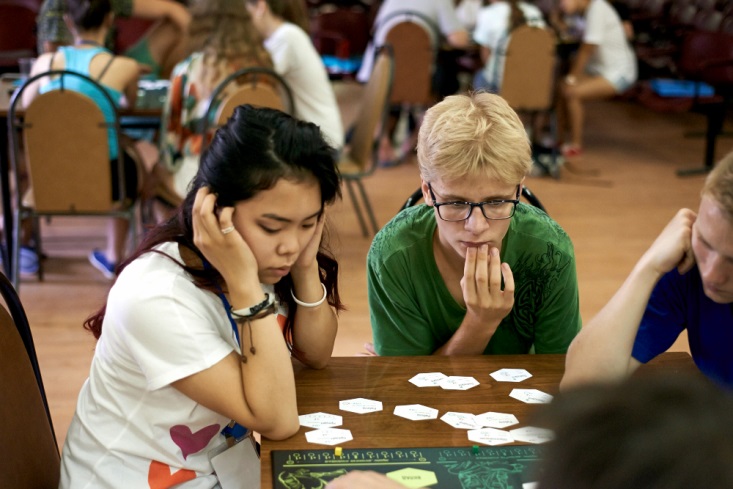 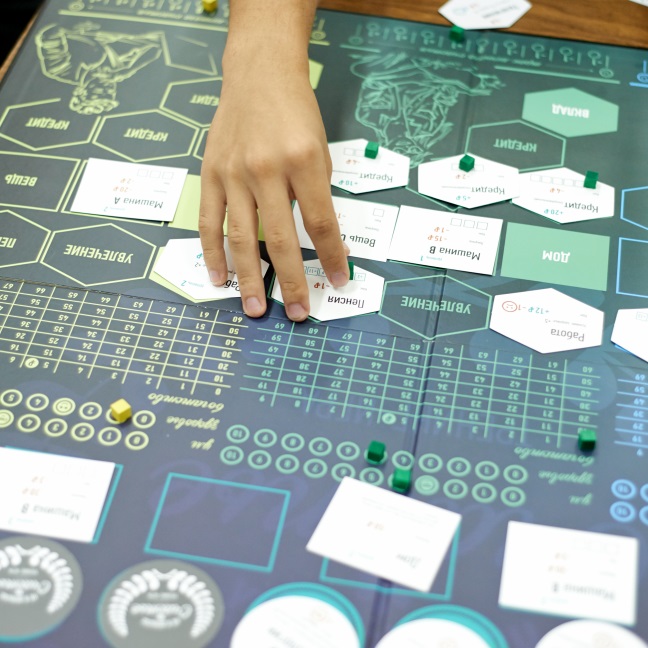 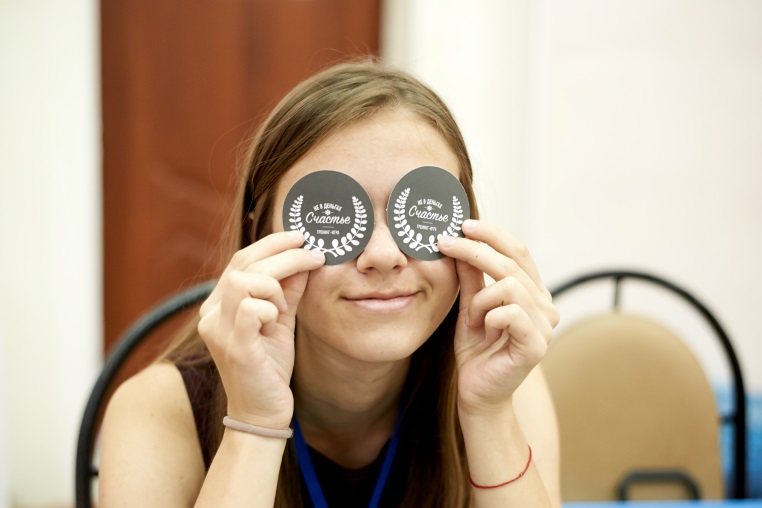 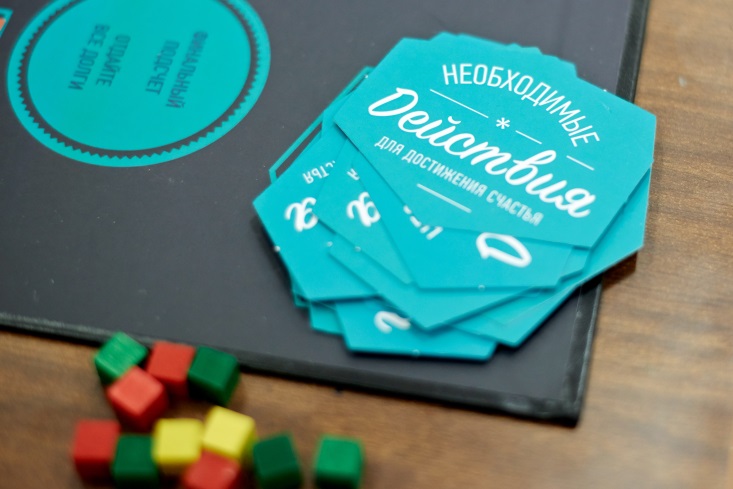 40
готовых сценариев
«
от интересного к полезному, 
	от простого к сложному,  
		от вопросов к принятию решений
http://ФИНЛАГЕРЬ.РФ
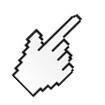 »
3
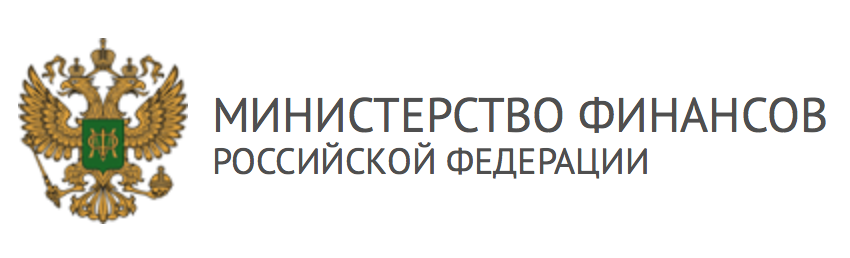 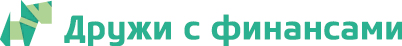 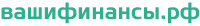 Коротко о том, что такое финансовый лагерь
4
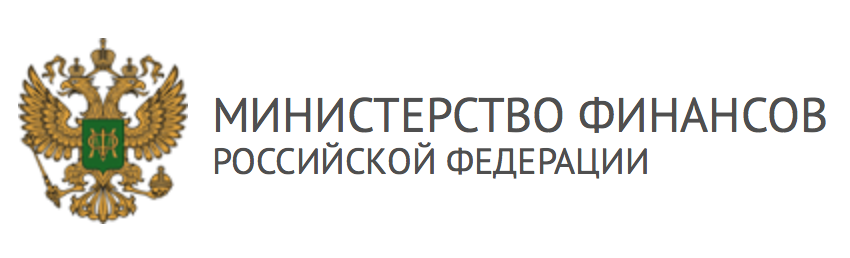 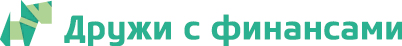 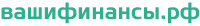 Распространение сценариев мероприятий и игровых форматов на семинарах и фестивалях
Фестивали в 8 городах России.

Более 140 участников на каждом.
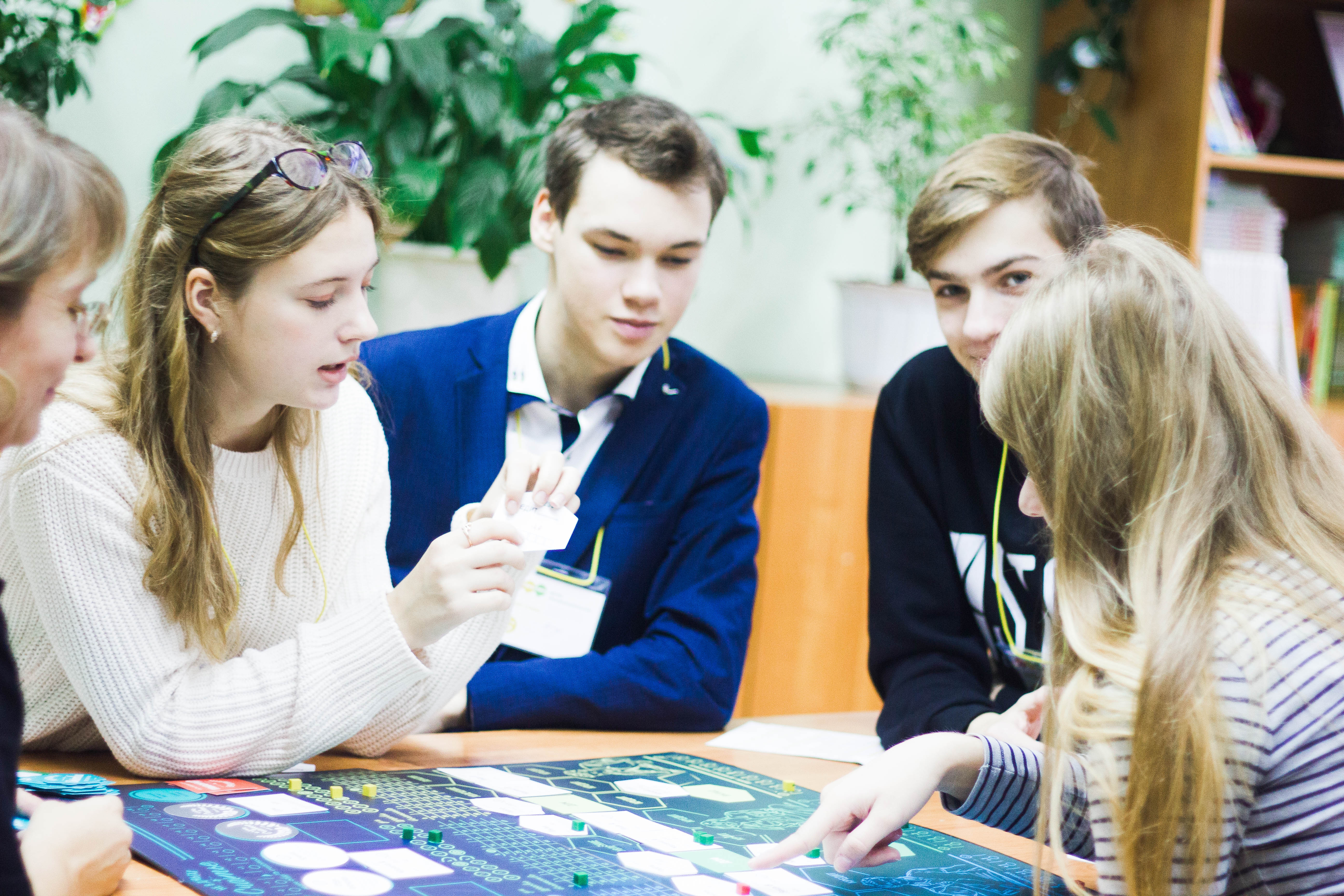 http://финграмфест.рф
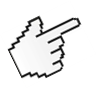 ФЕСТИВАЛЬ ЭТО

яркий живой праздник насыщенный полезной и важной информацией, поданной в игровой форме. 
возможность для преподавателей узнать новое  и проверить на практике эффективность игровых форматов.
наглядная демонстрация преподавателям  вовлеченности школьников в процесс.
активное живое общение детей	 и взрослых.
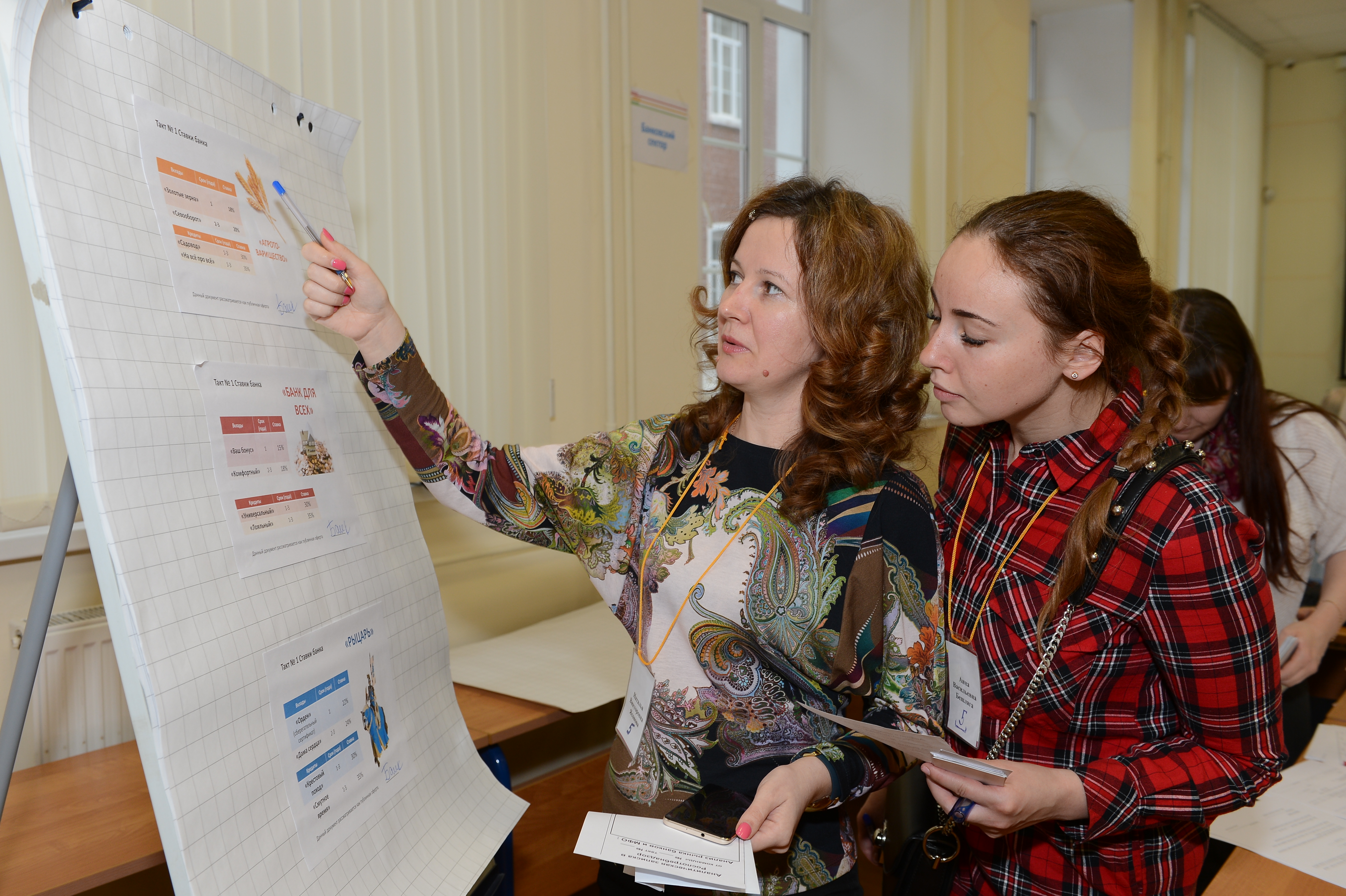 5
Организация фестиваля ─ технологично и недорого.
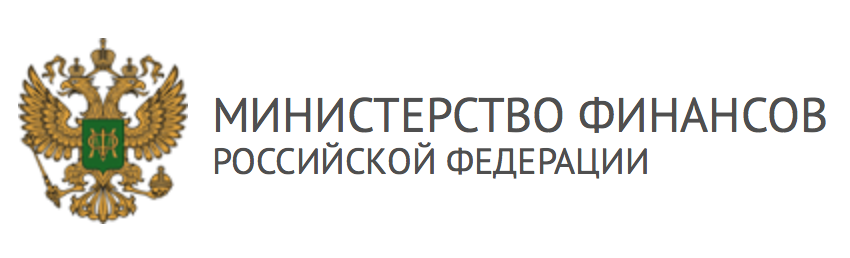 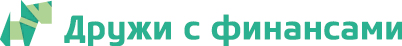 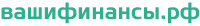 Система дистанционного обучения
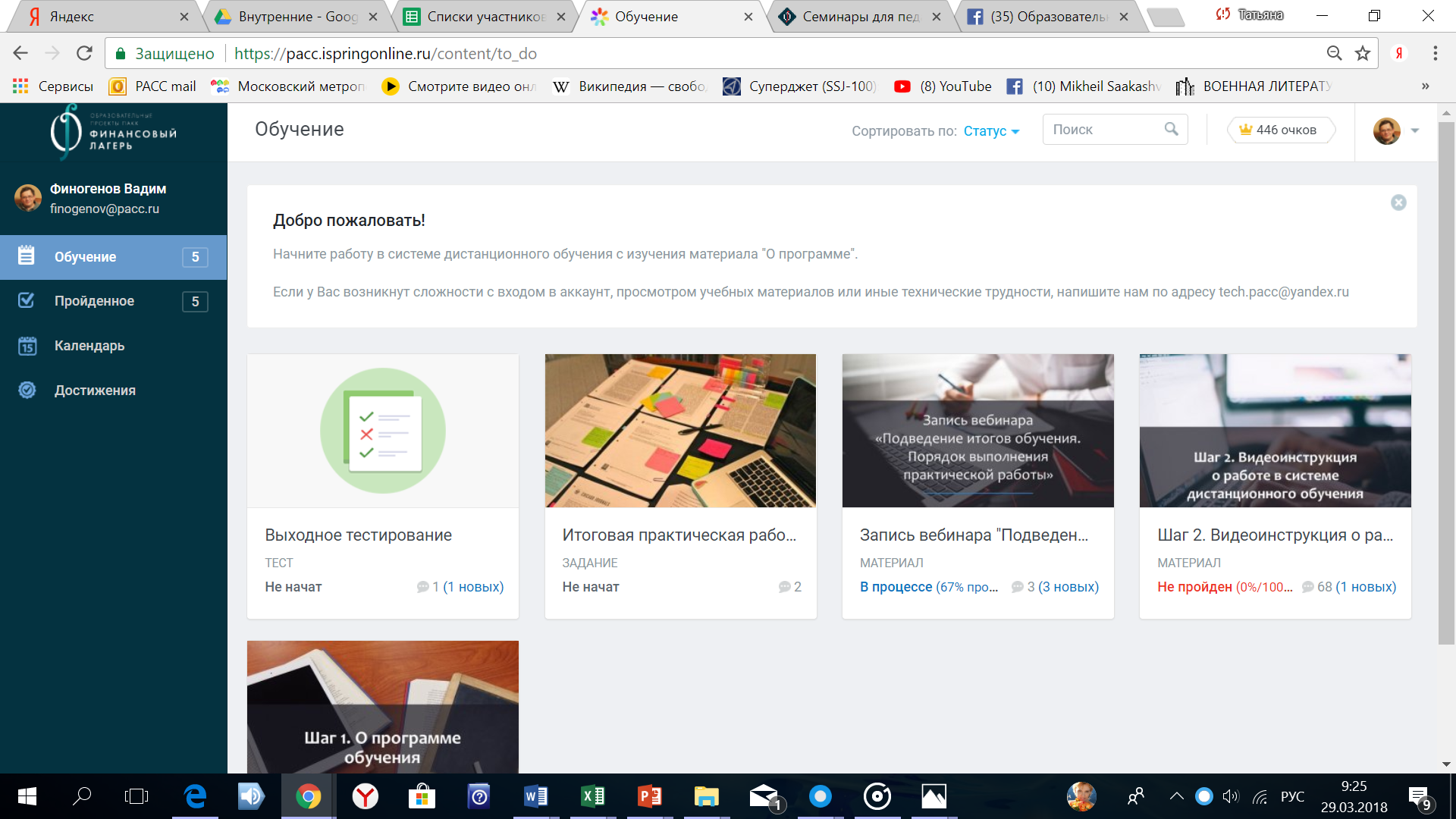 Программа на 2 месяца
Более 250 активных участников 
Участники из 60 регионов
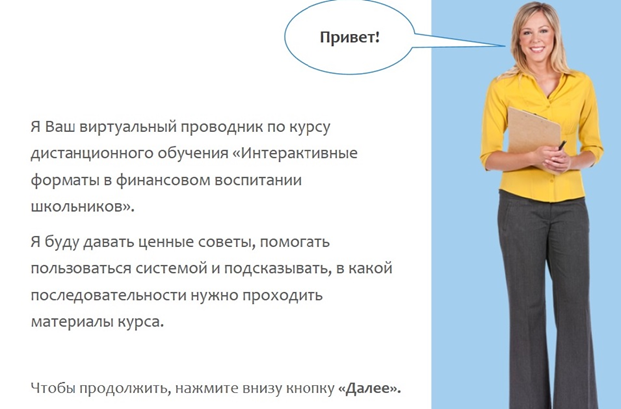 Доступность для всех уголков страны
Обучение не выходя из дома или с работы
Повышение мотивации к играм, следовательно, и к изучению материалов
Стимулирование интереса к вопросам финансовой грамотности
6
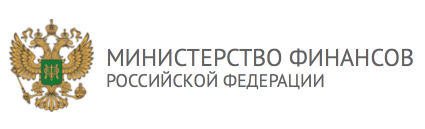 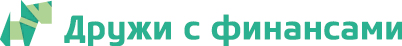 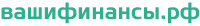 система дистанционного обучения
Одновременное решение равнозначных задач
Обучение финансовой грамоте
Обучение игровым технологиям
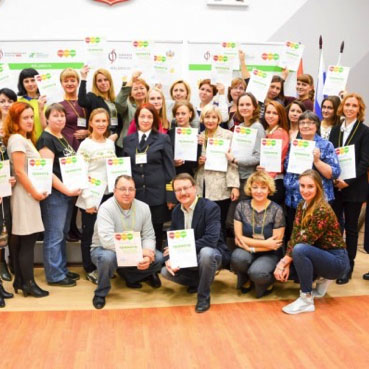 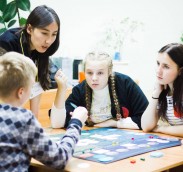 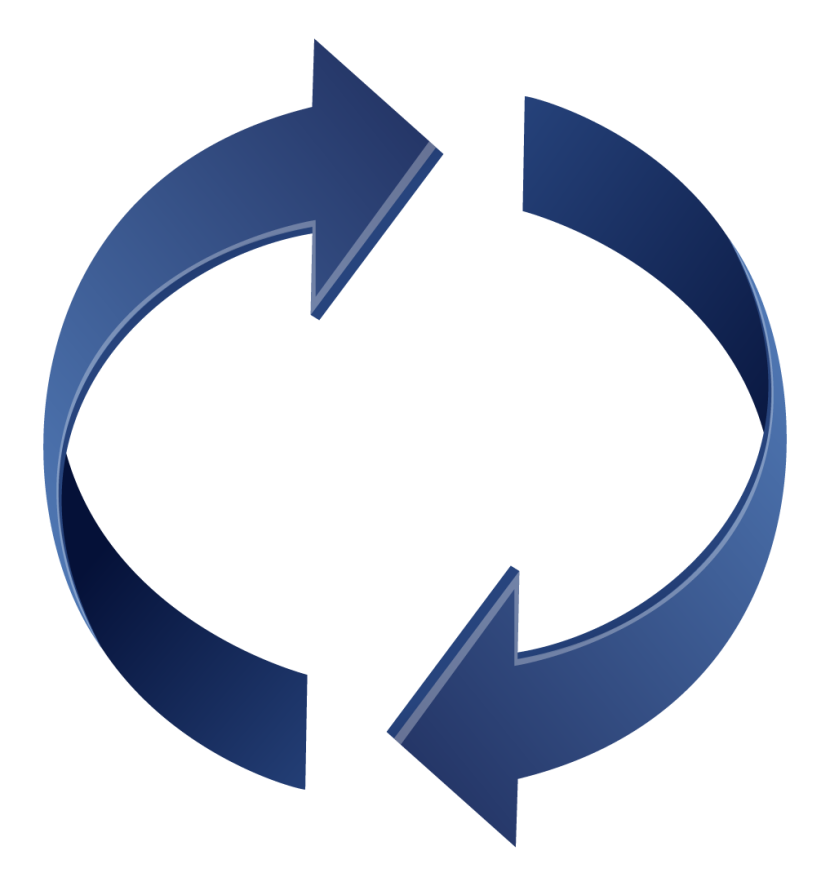 Практическое применение игровых форматов  в дистанционном обучении.
Реализация принципа от интересного к полезному.
7
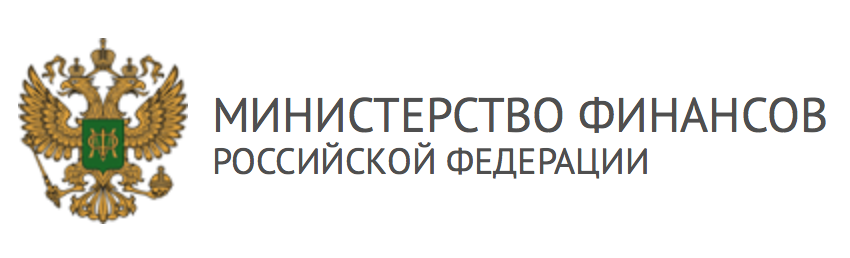 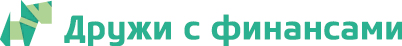 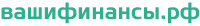 Система дистанционного обучения
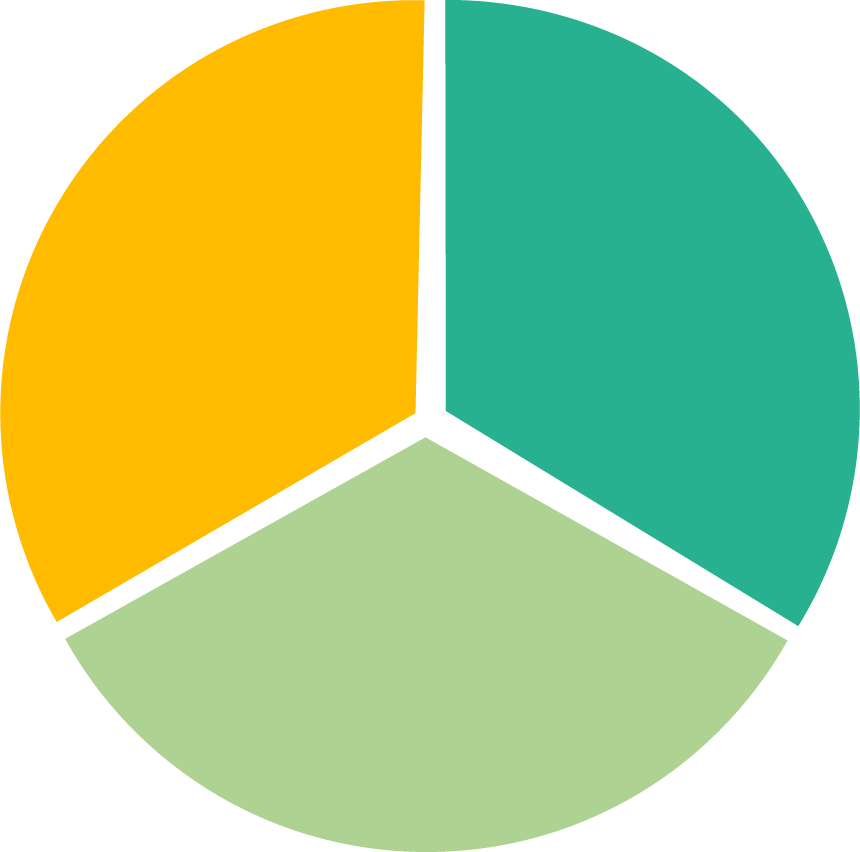 Первое знакомство 
Позволяет быстро и недорого обучать людей из любых регионов в удобное время.
Глубокое погружение 
Дает возможность заинтересованным  педагогам получить индивидуальные консультации экспертов, отработать навыки
очное
обучение
дистанционное
обучение
практическое применение
Мастерство в руках 
Обязательная апробация - проведение мероприятий по финансовой грамотности в своих регионах и организациях
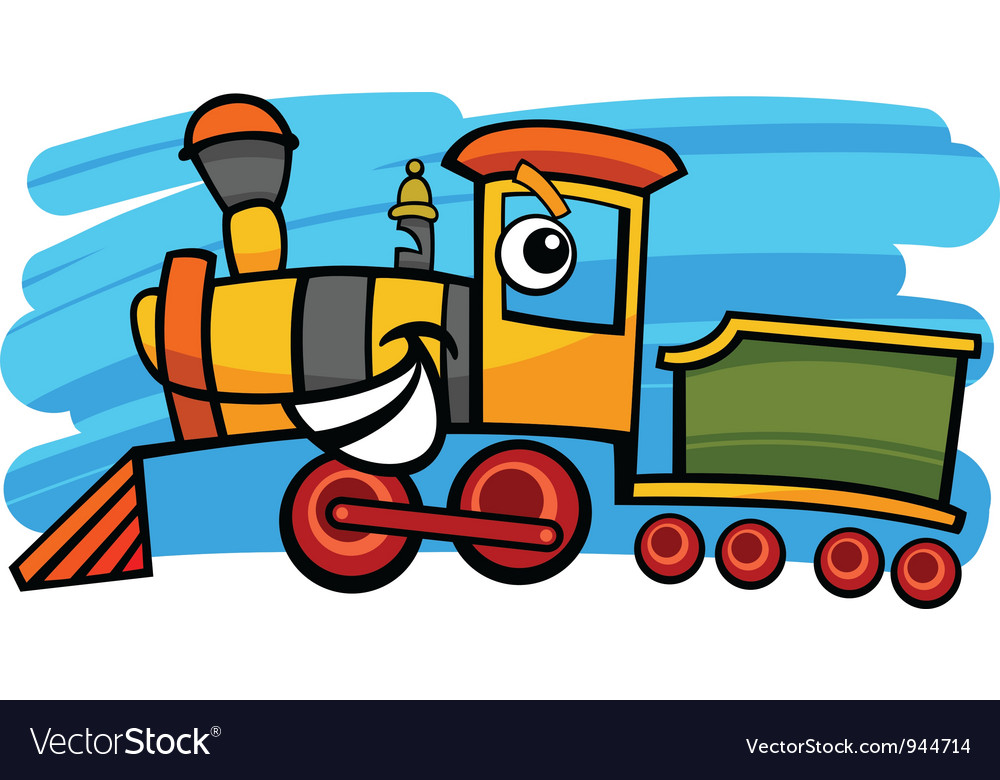 «Финансовый поезд» Консультационная компания ПАКК отправляется к самым мотивированным участникам
8
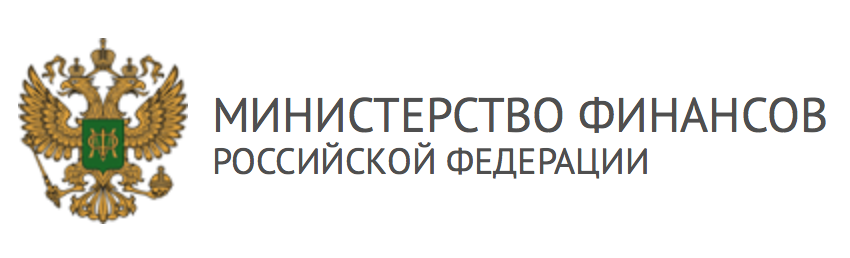 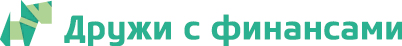 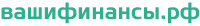 Повышение эффективности обучения за счет смены интерактивных форматов
лекция
задание
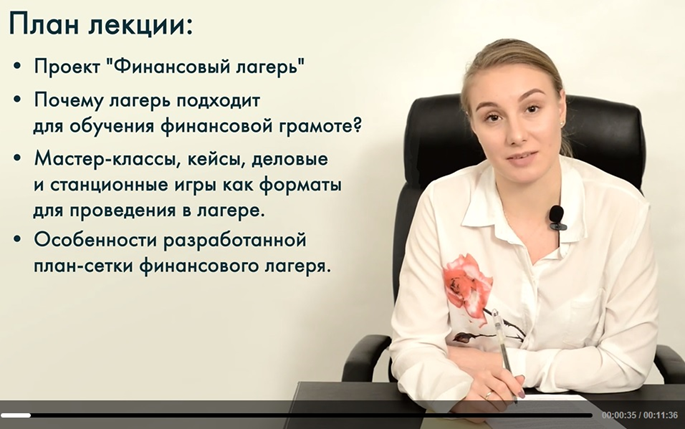 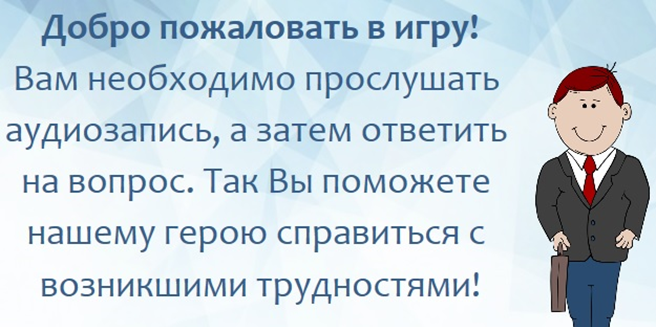 тест
игра
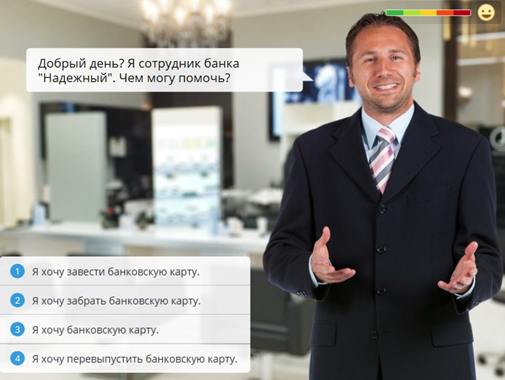 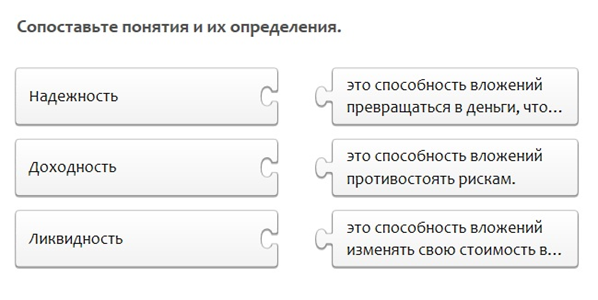 9
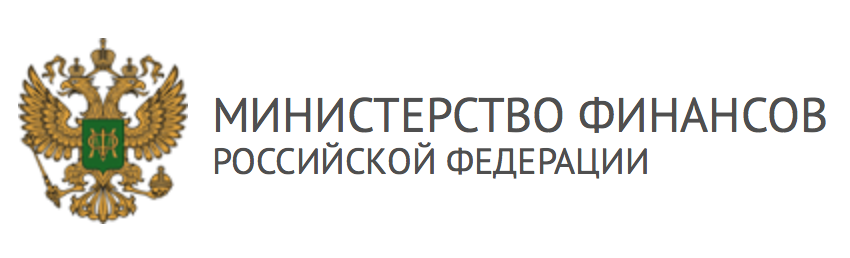 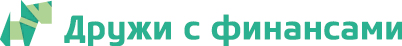 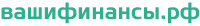 Дальнейшее развитие системы дистанционного обучения
Развитие системы дистанционного обучения  в направлении финансовой грамотности
Разработка курсов для учителей и школьников
Тиражирование накопленного опыта в регионах
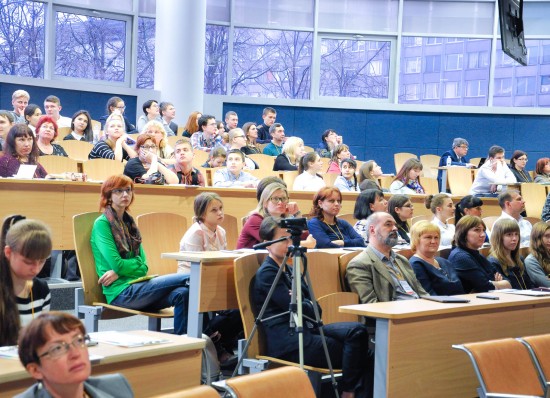 Мы готовы к сотрудничеству в проведении мероприятий: семинаров, мастер-классов, фестивалей
10
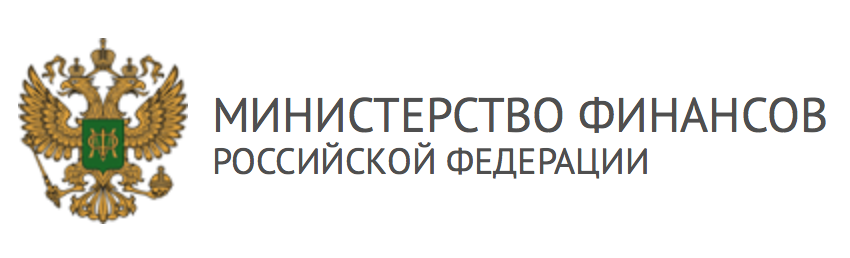 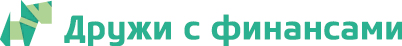 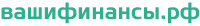 Контакты
Финогенов Вадим,  генеральный директор
Ершова Светлана,   руководитель проекта
115184, г. Москва,
ул. Пятницкая, д. 55/25, стр. 4, этаж 4
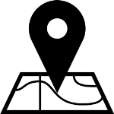 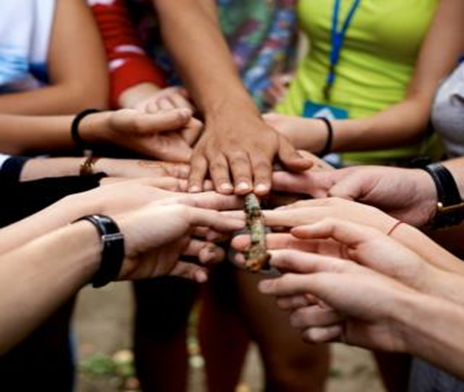 +7 (495) 212-05-78
+7  (800) 707 03 13
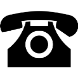 edu@pacc.ru
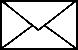 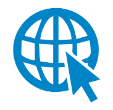 www.edu.pacc.ru
Материалы по играм, тренингам, мастер-классам, кейсам можно найти на нашем сайте
11